Andy Warhol
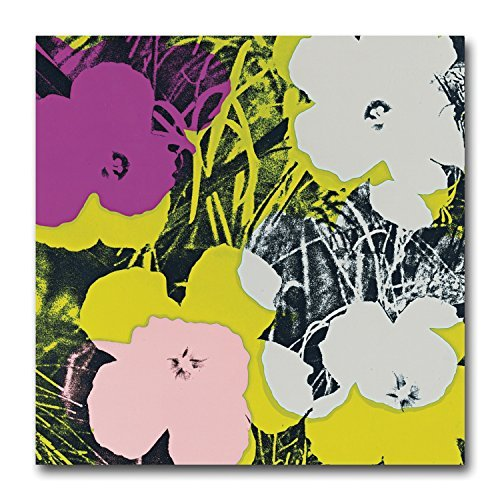 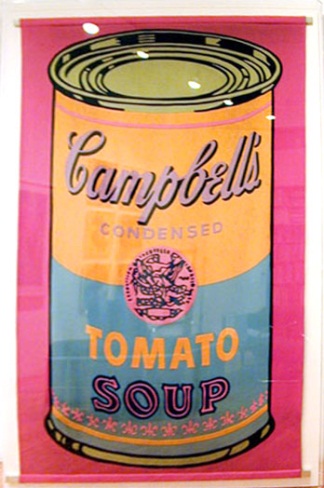 Words I would use to describe the work:
Name: ………………………        Ext: draw one of his images and add colour.